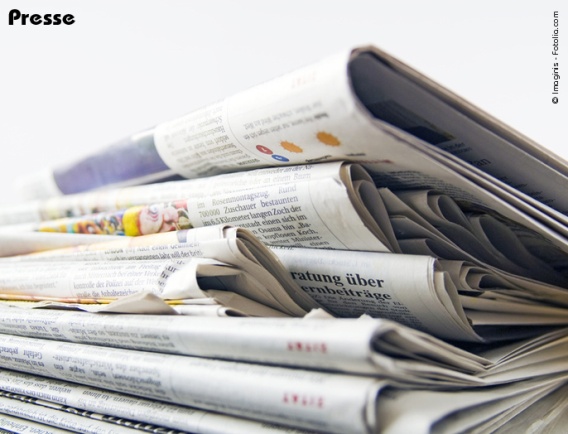 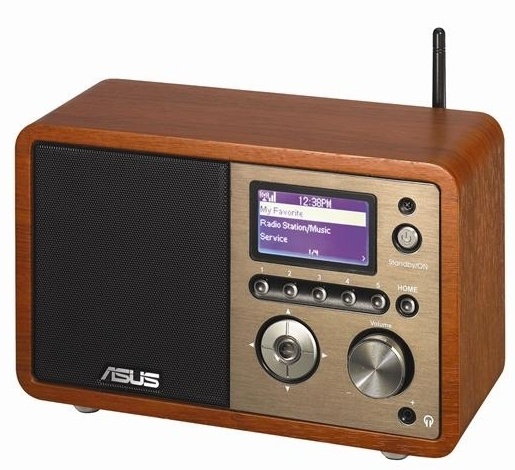 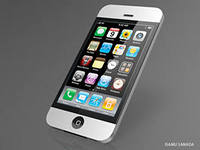 Massenmedien
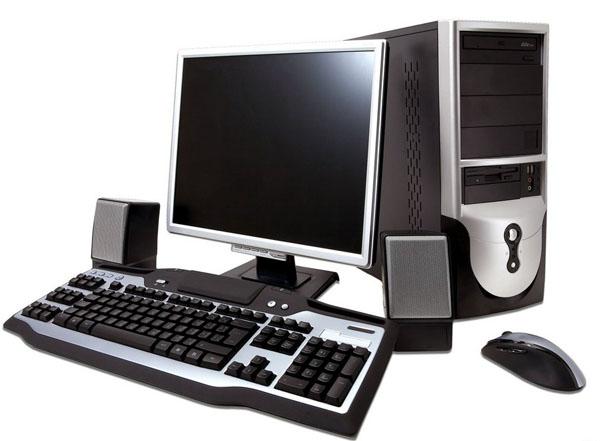 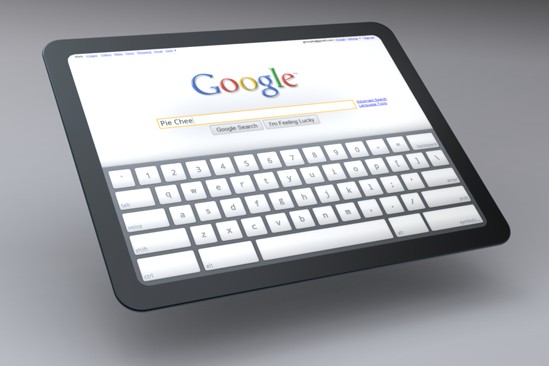 Bücher
Zeitungen
Radio
Massenmedien
Computer
Fernsehen
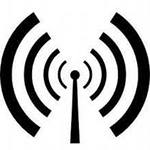 Fernsehen
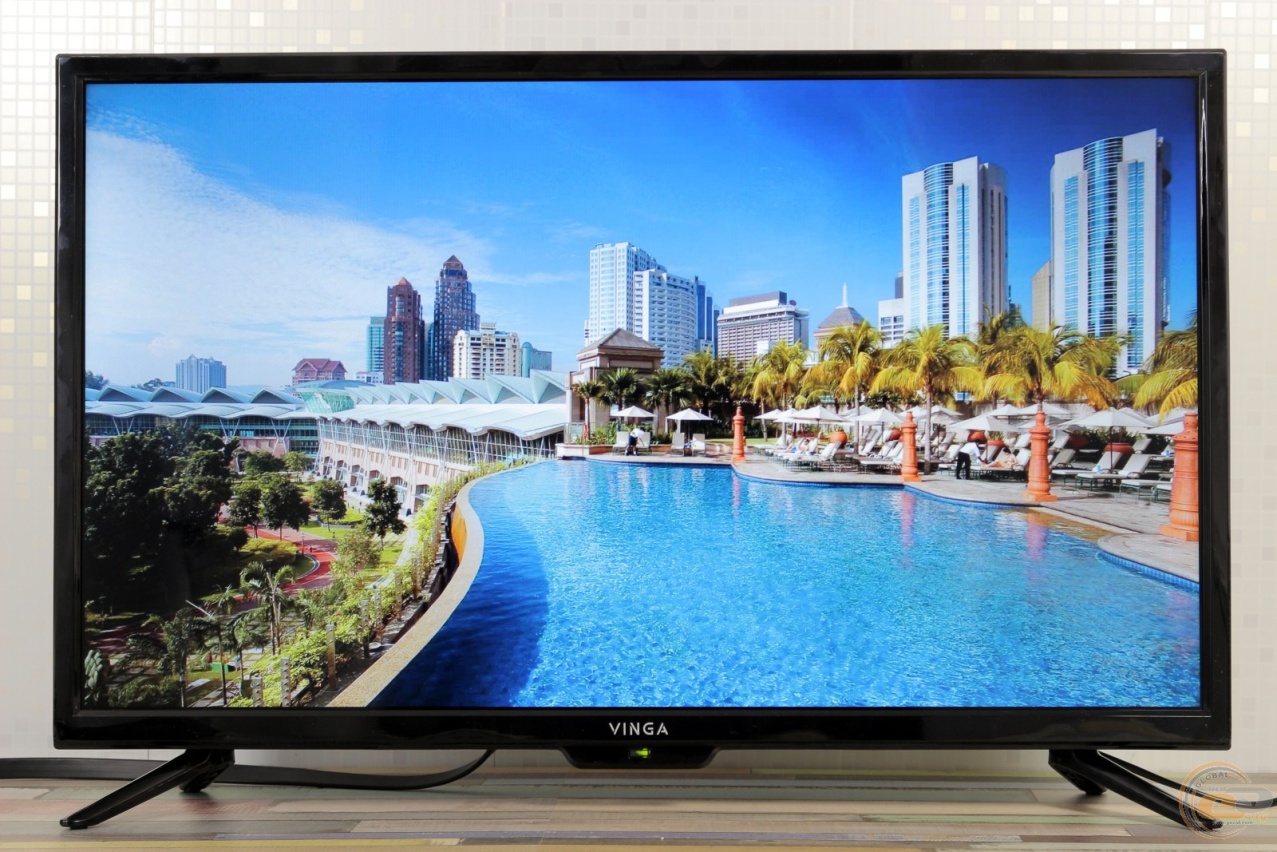 Das wichtigste Massenmedium von heute ist das Fernsehen, weil Fernsehsendungen von vielen  Milliarden Menschen unseres Planeten täglich angeschaut werden.
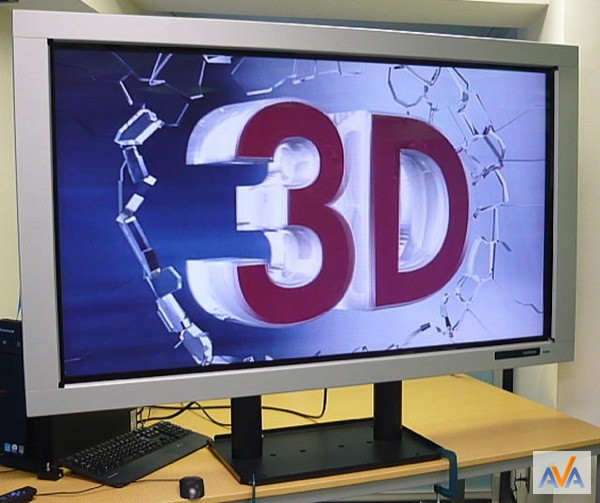 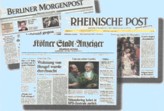 Die Zeitungen
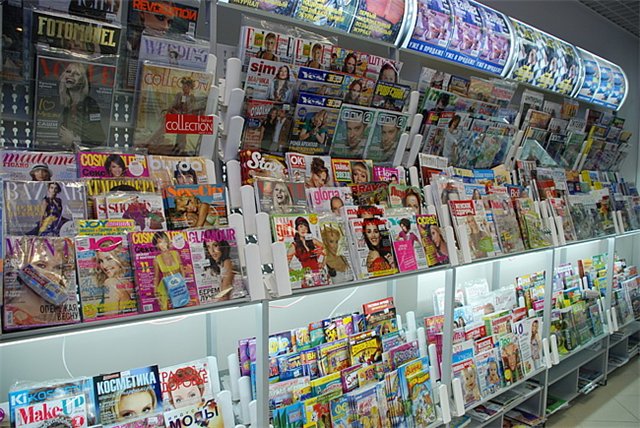 Die Zeitschriften illustriert; Informationen zu vorbereiten     (Kultur, Sport, Bekanntschaft, Rate, Erklärung, Reklame, Kreuzworträtsel);• Kommentieren politische Probleme und Ereignisse Man kann lesen überall, sogar im Auto
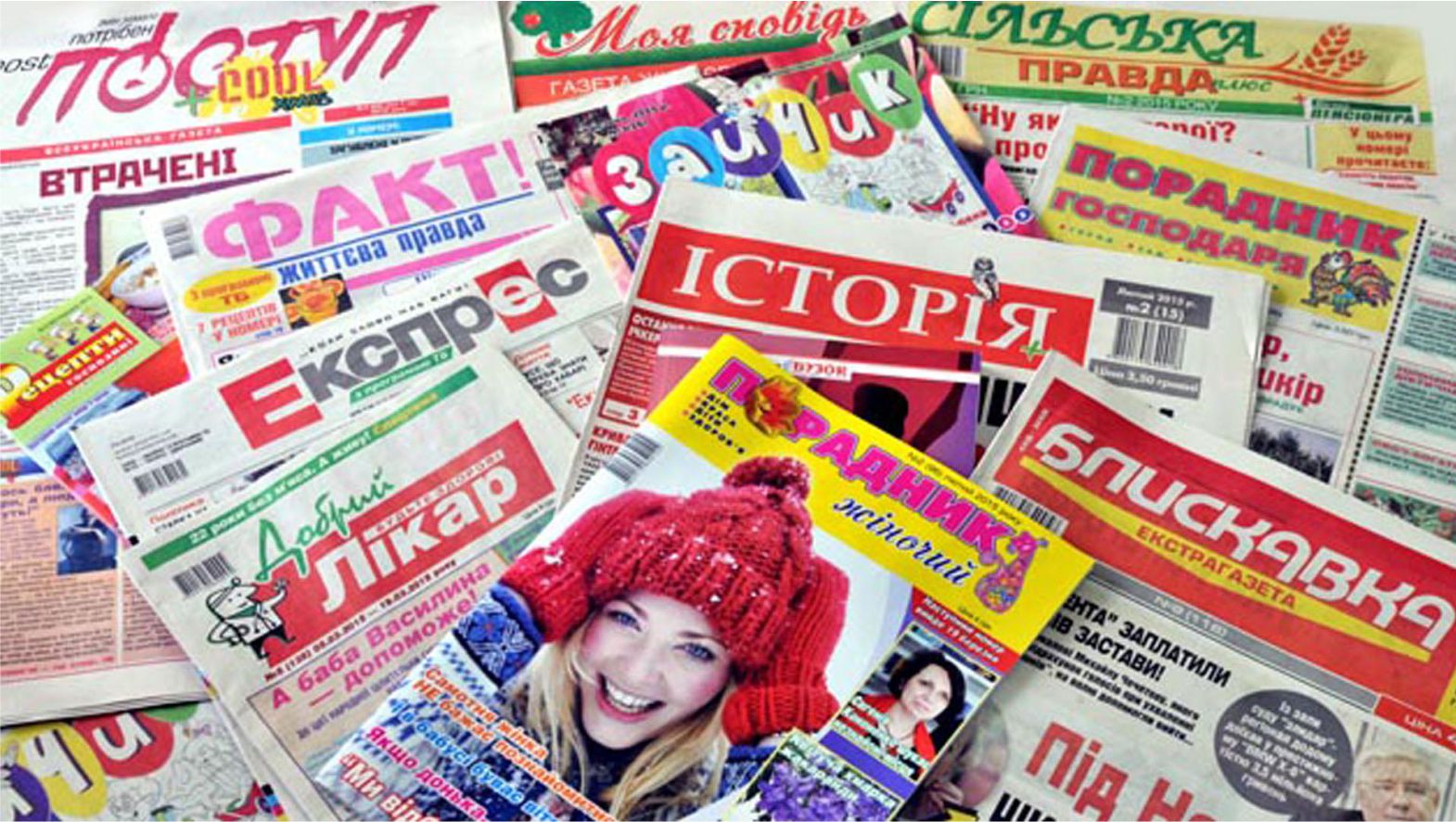 Radio
Der zweite Platz unter den Massenmedien gehört dem Rundfunk. 
Hier gilt das Motto „Was nicht gesehen werden kann, kann gehört werden".
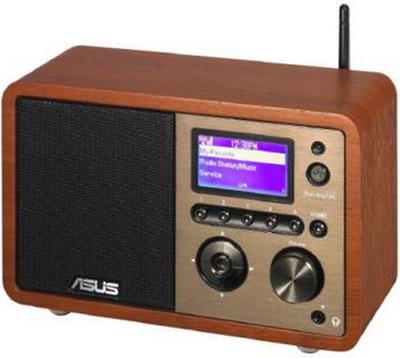 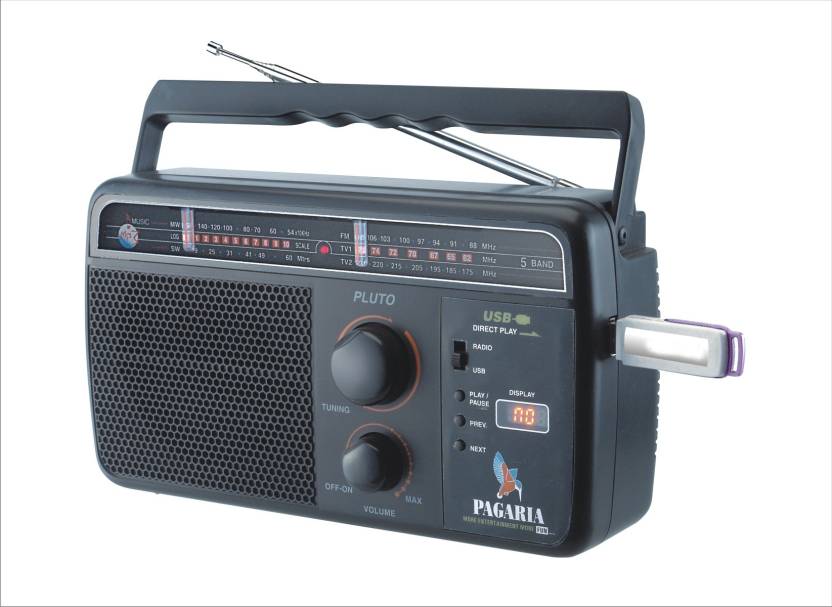 Bücher
Das älteste Massenmedium ist, das Buch. Wir lesen, um Neues und Interessantes zu erfahren.
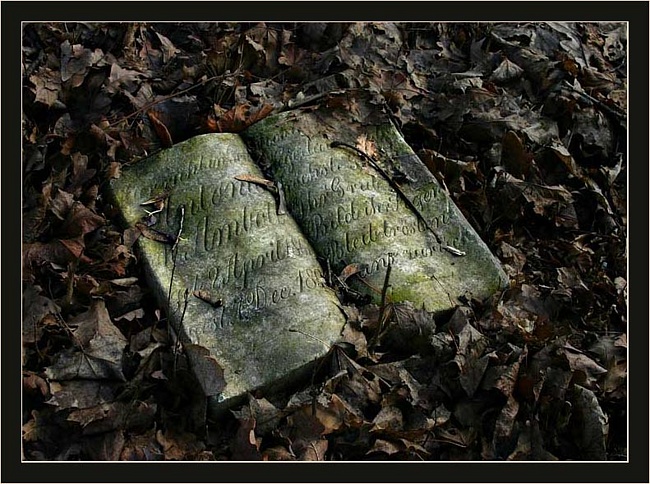 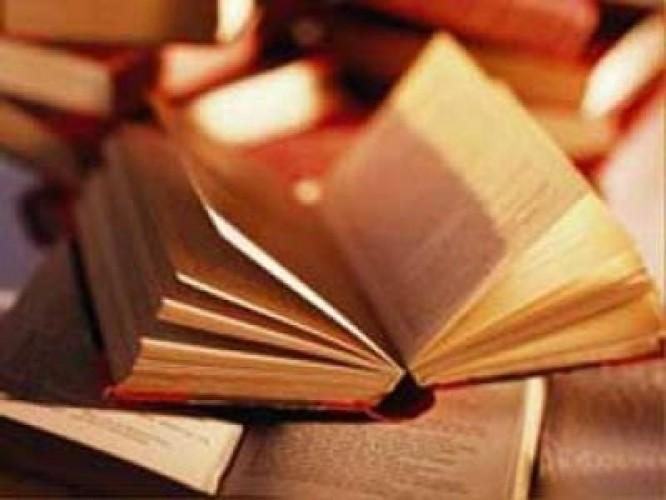 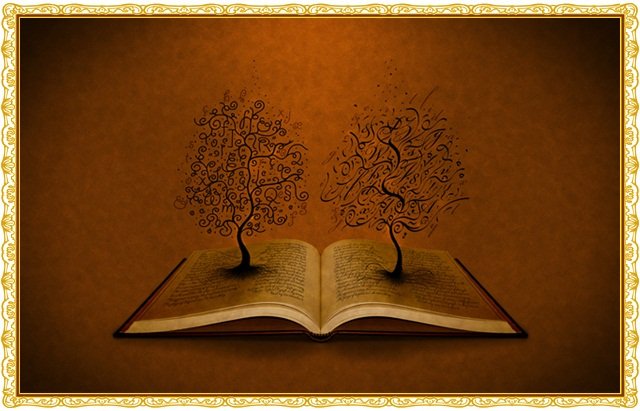 Seit meiner Kindheit, Kinder werden abhängig von Computern.
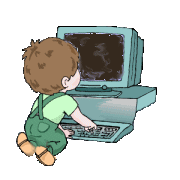 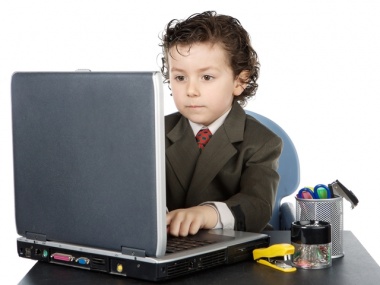 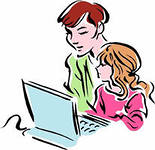 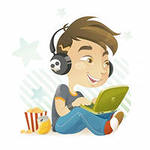 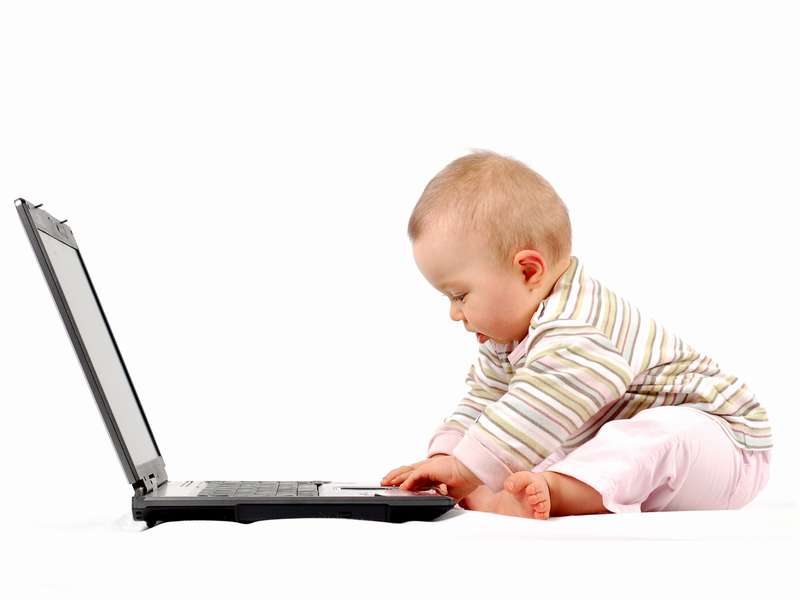 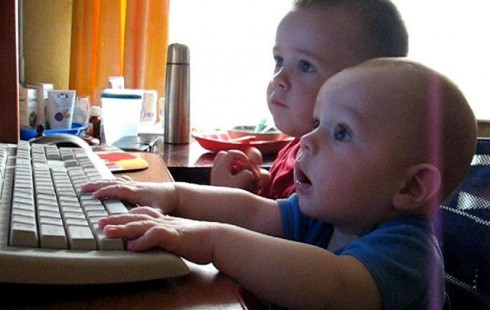 .
Computer
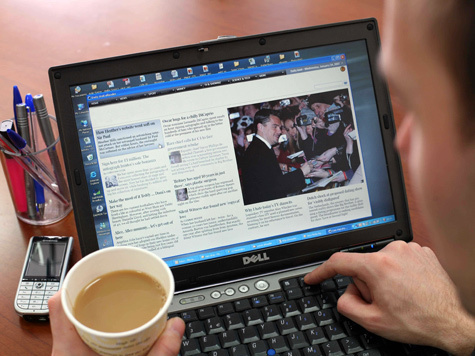 Sehr schnell wächst heute die Bedeutung von Internet und sein Einfluss auf unser Leben.
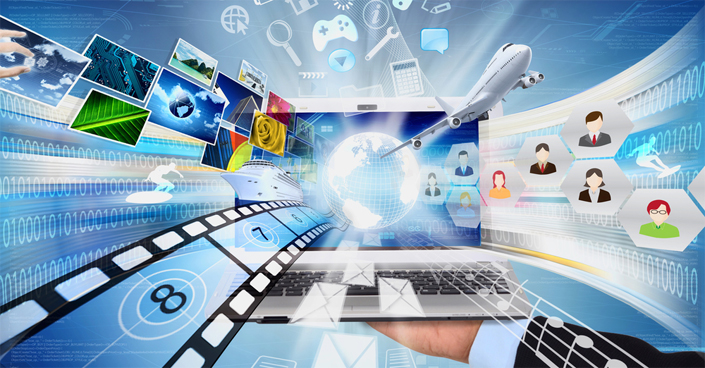 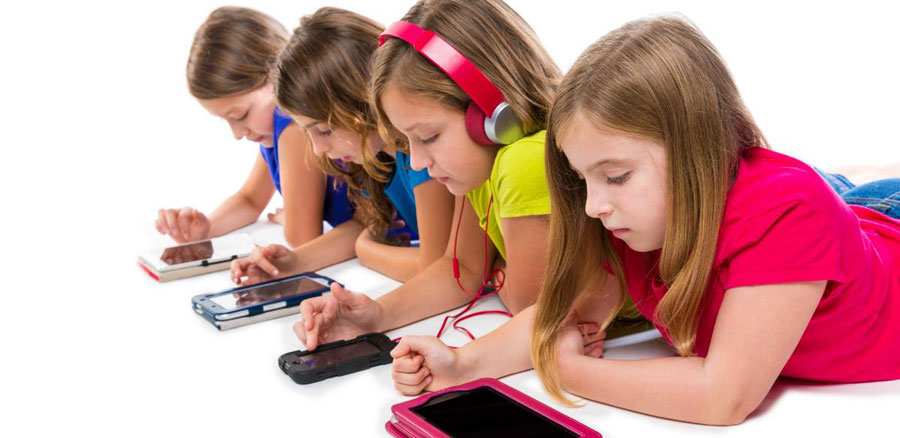 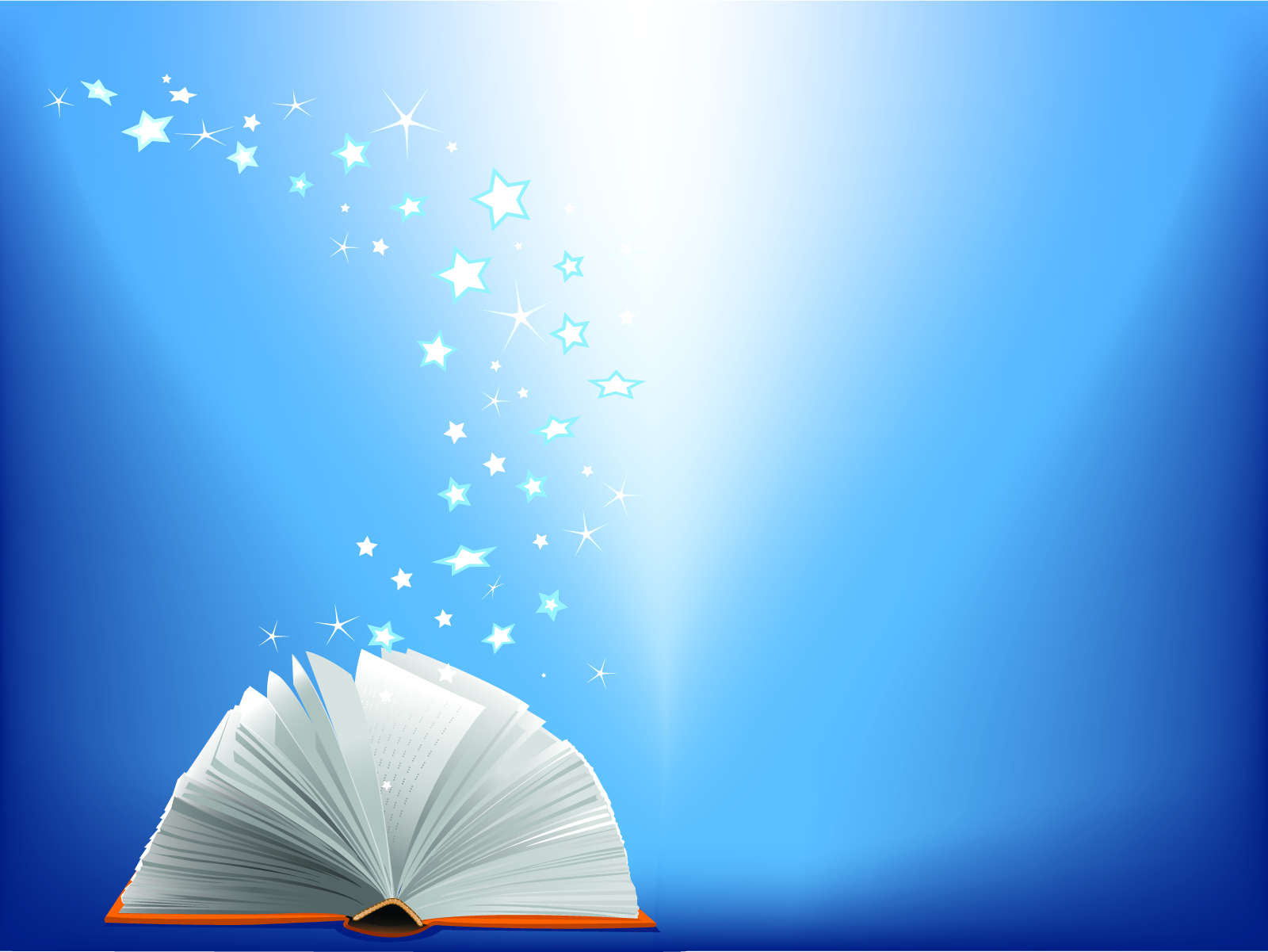 Wir  können   unsere   Leben ohne Іnternet  nicht vorstellen
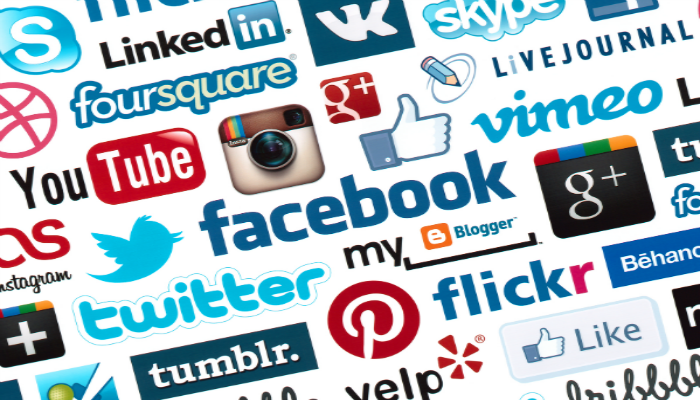 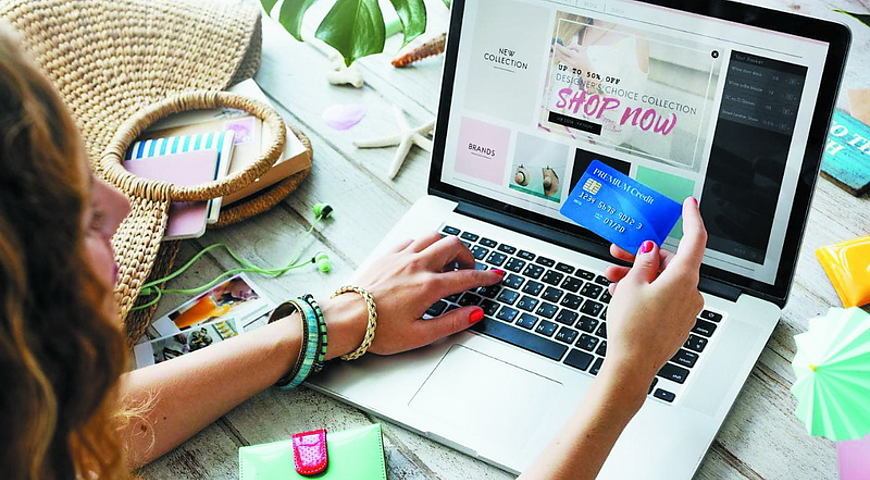 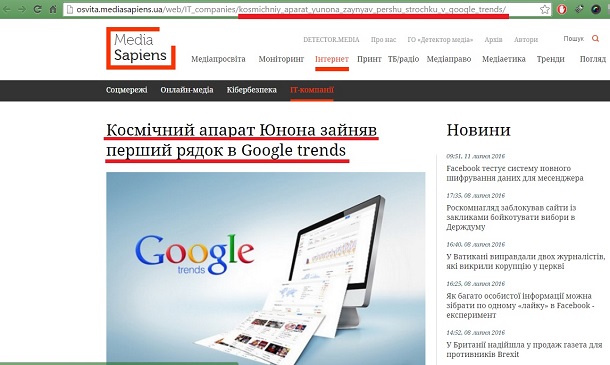 Im Internet kann man alle möglichen Bücher und Informationen finden, Lebensmittel und Waren kaufen, Tickets und Reisen suchen und kaufen, Musik und Filme suchen und sehen, Nachrichten und Artikel lesen
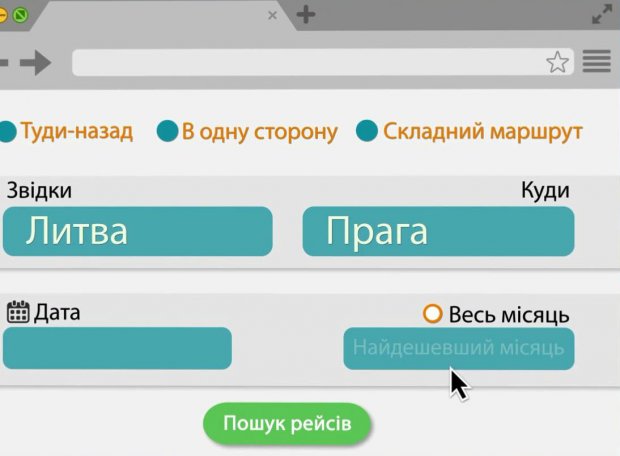 um mehr zu wissen
um uns durch die Sendungen  zu bilden
um die neusten Nachrichten  zu haben
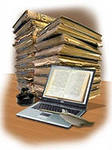 ´Wir brauchen 
Massenmedien
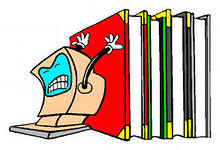 um uns Information zu geben
um neues  Information zu bekommen
um uns zu unterhalten
um  meine Lieblingssendung  anzusehen
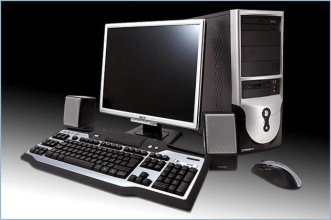 Wir  können unsere   Leben ohne Fernsehen, Radio, Іnternet  und Zeitungen  nicht vorstellen
Danken  für die Vorschau!
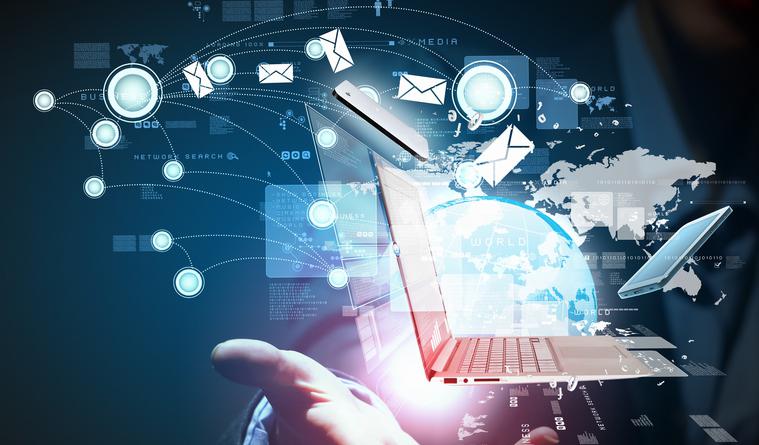